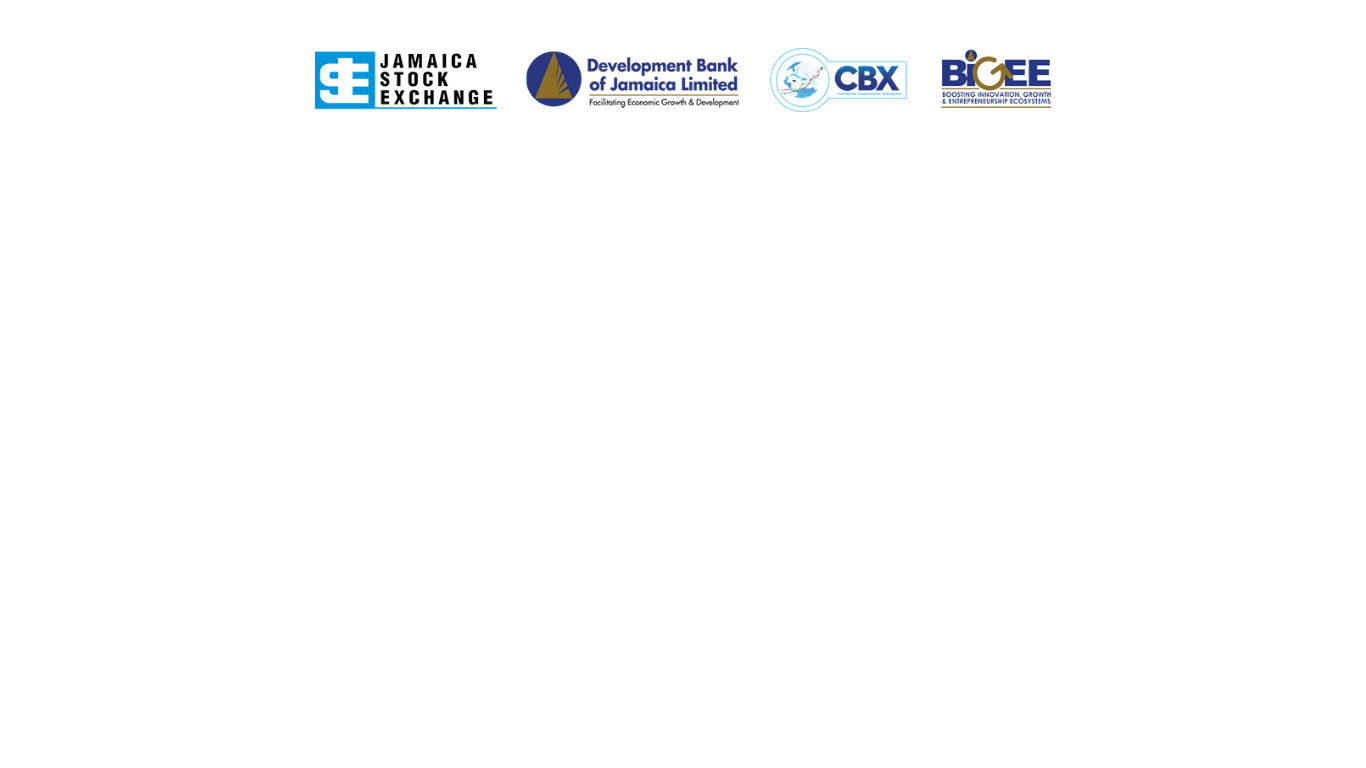 Capital Pitchroom Deck
INSTRUCTIONS to ENTREPRENEURS: 
You should prepare a draft version of this pitch deck and seek the help of your Business Advisor (if you have one) to refine it.
Use this template to prepare an overview of your venture, and the progress of its product or service. You cannot control who will see your pitch deck, so provide only as much information as you feel will be sufficient for the viewers to understand your business and revenue model, direction, development progress and challenges without giving away your "secret sauce". 

You’ll notice that not all slides are applicable. Try to keep your pitch deck to 10-12 slides.
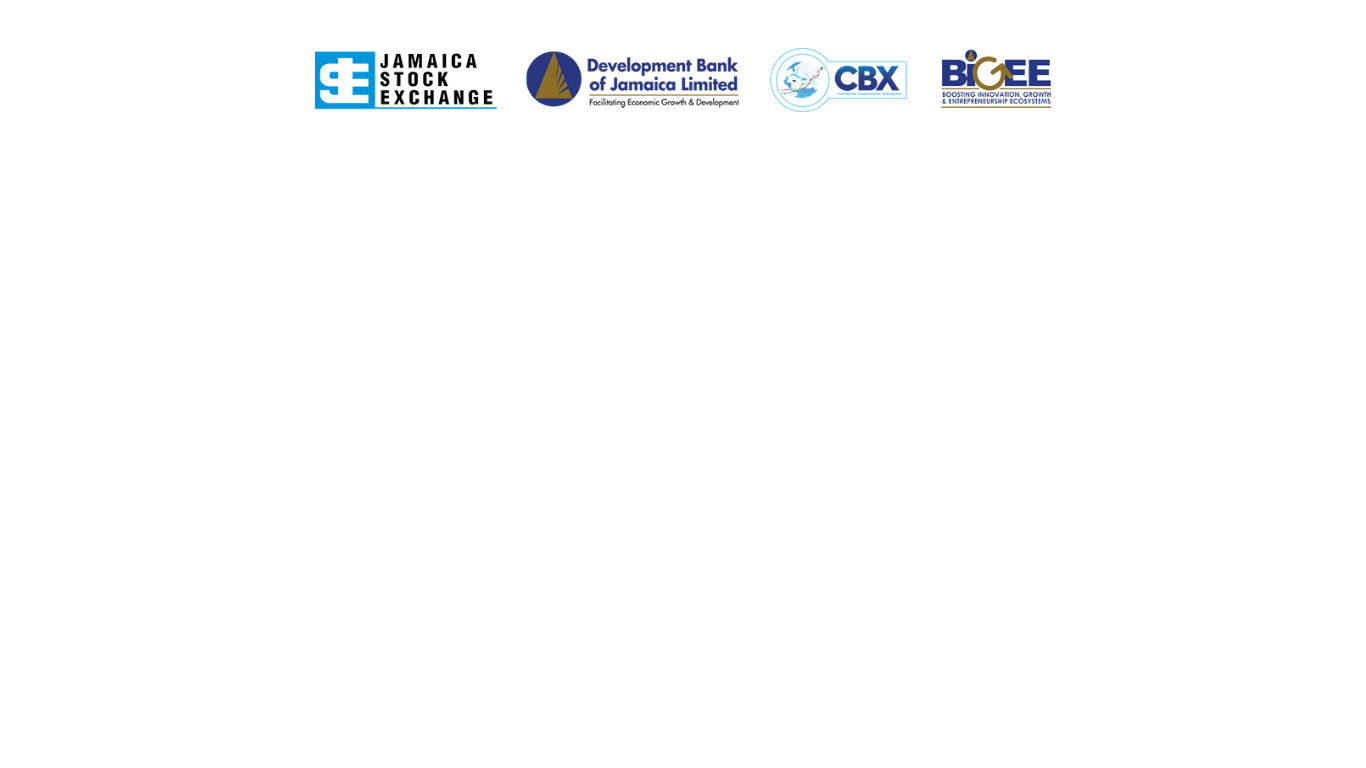 Problem
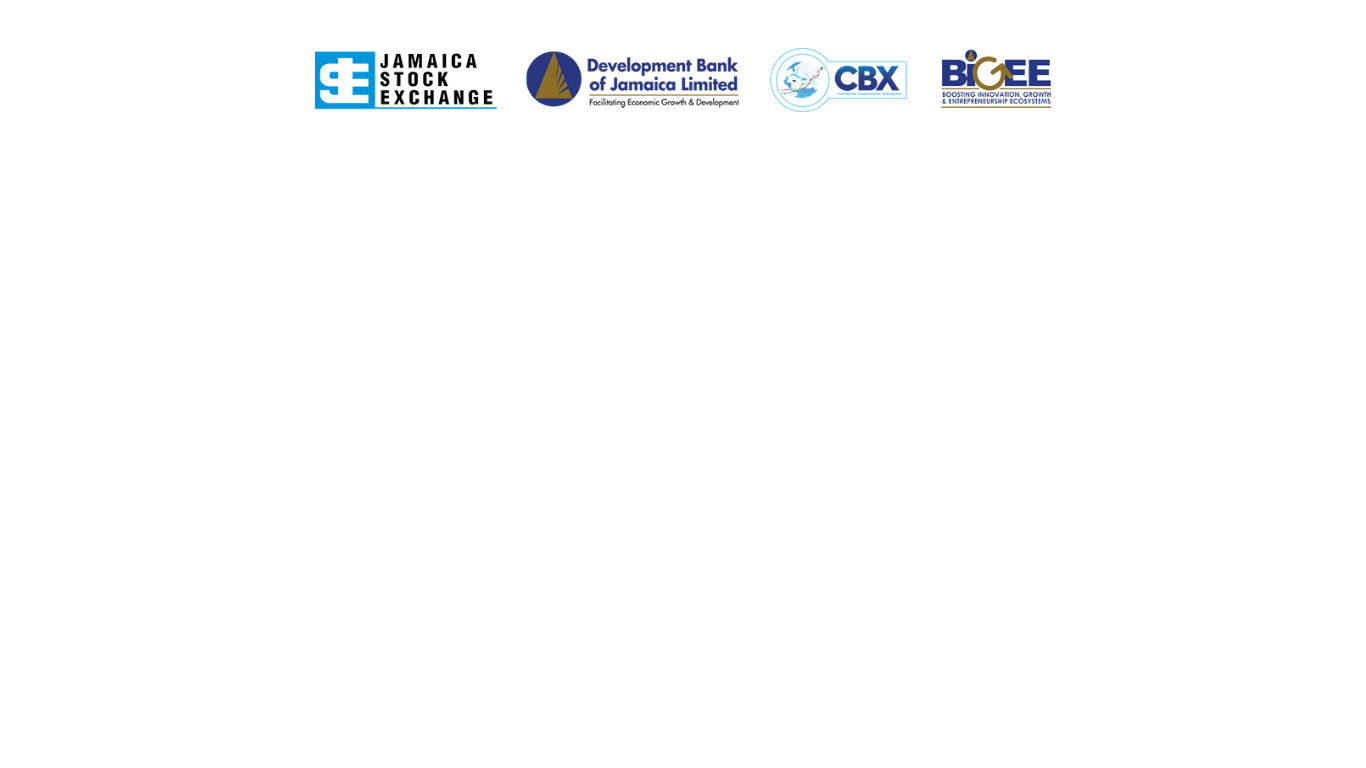 Solution
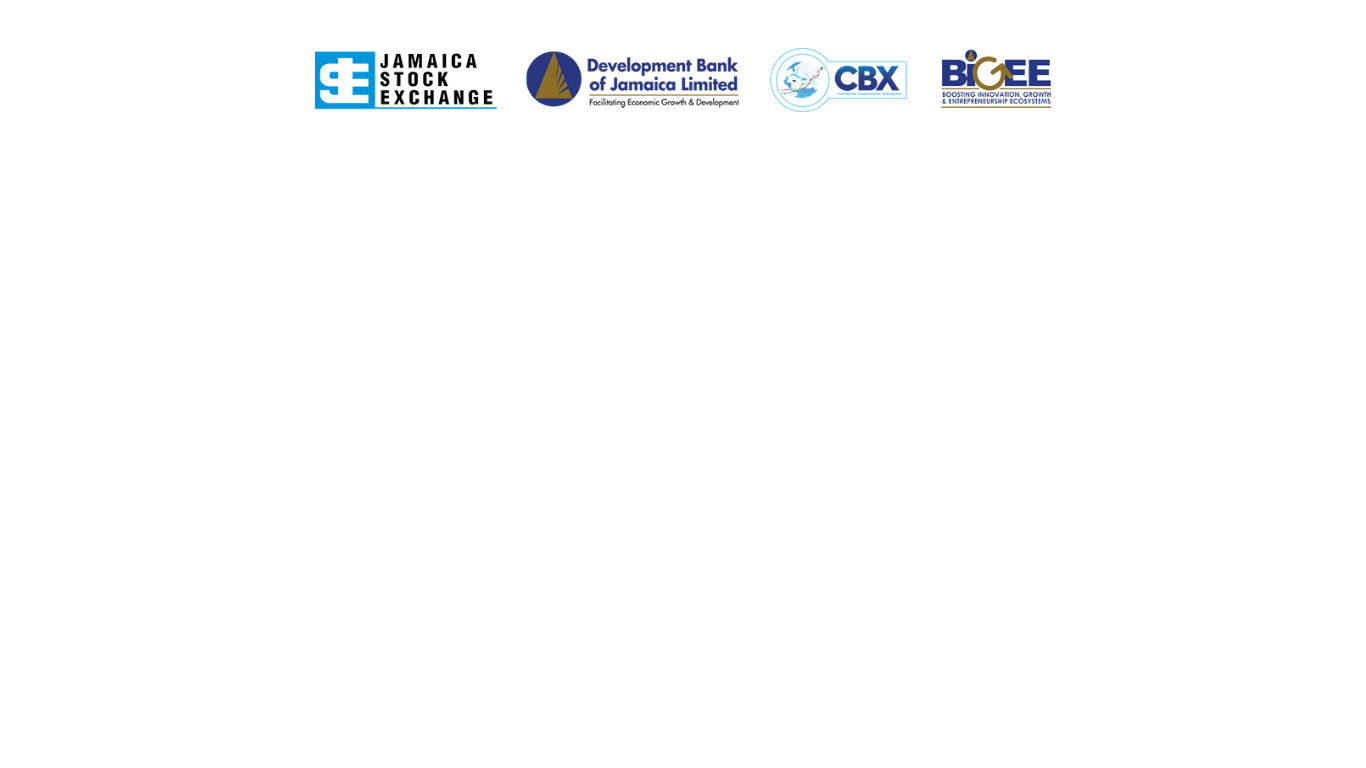 Market
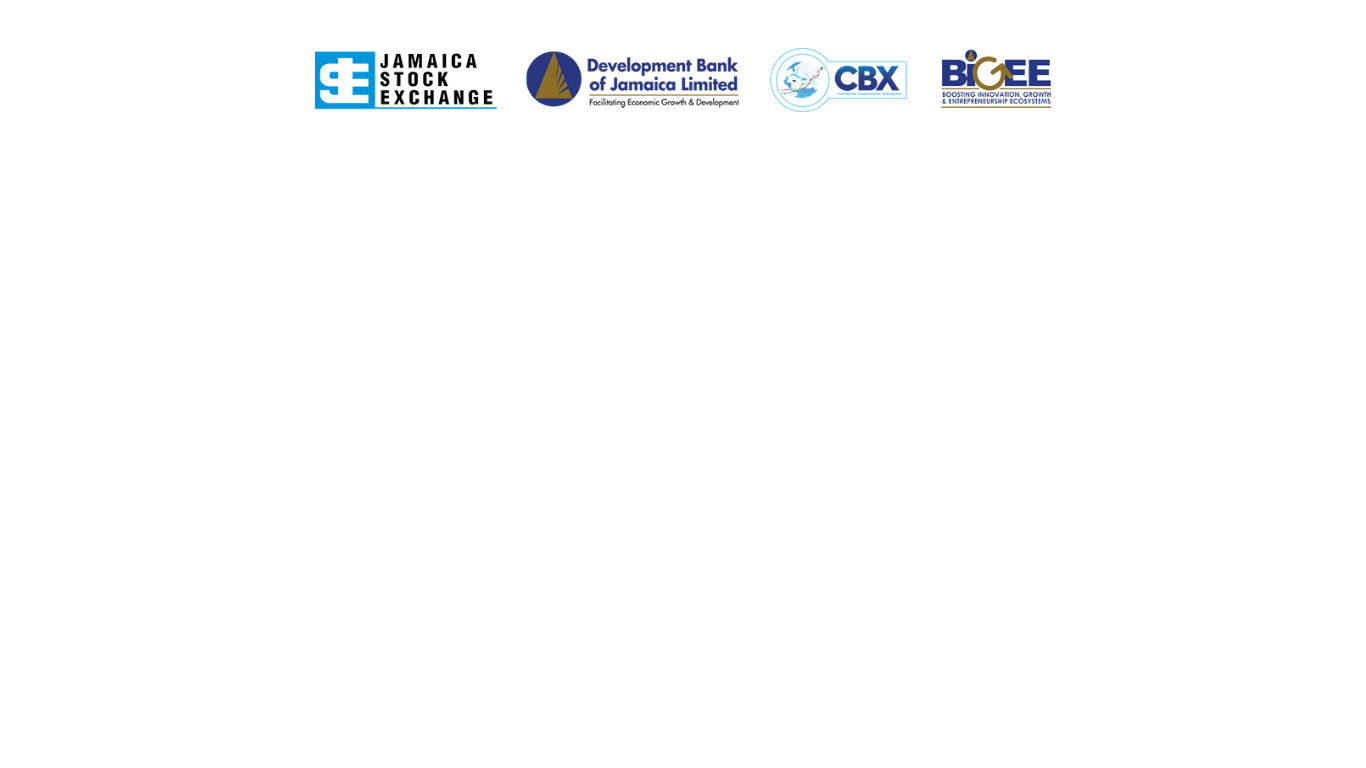 Competitive Landscape
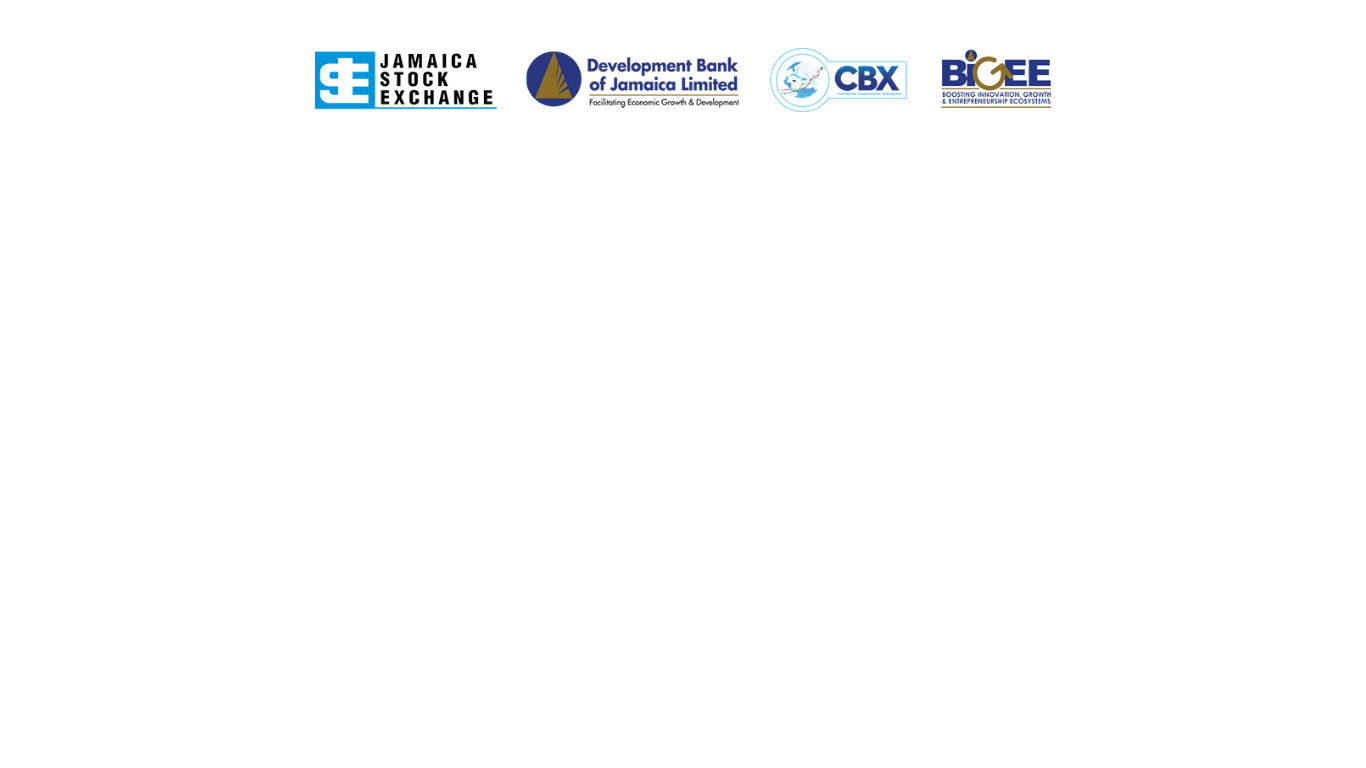 IP/IP Strategy Overview (if applicable)
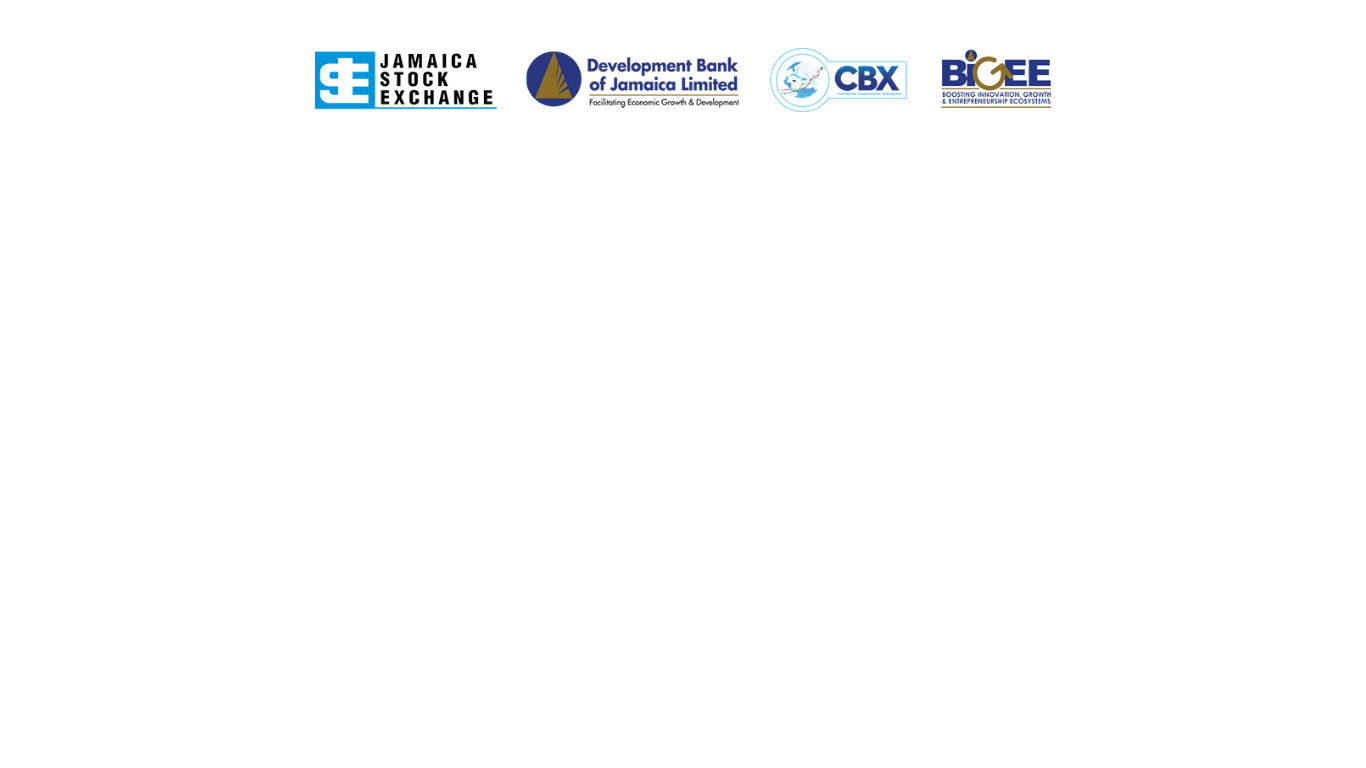 Revenue Model
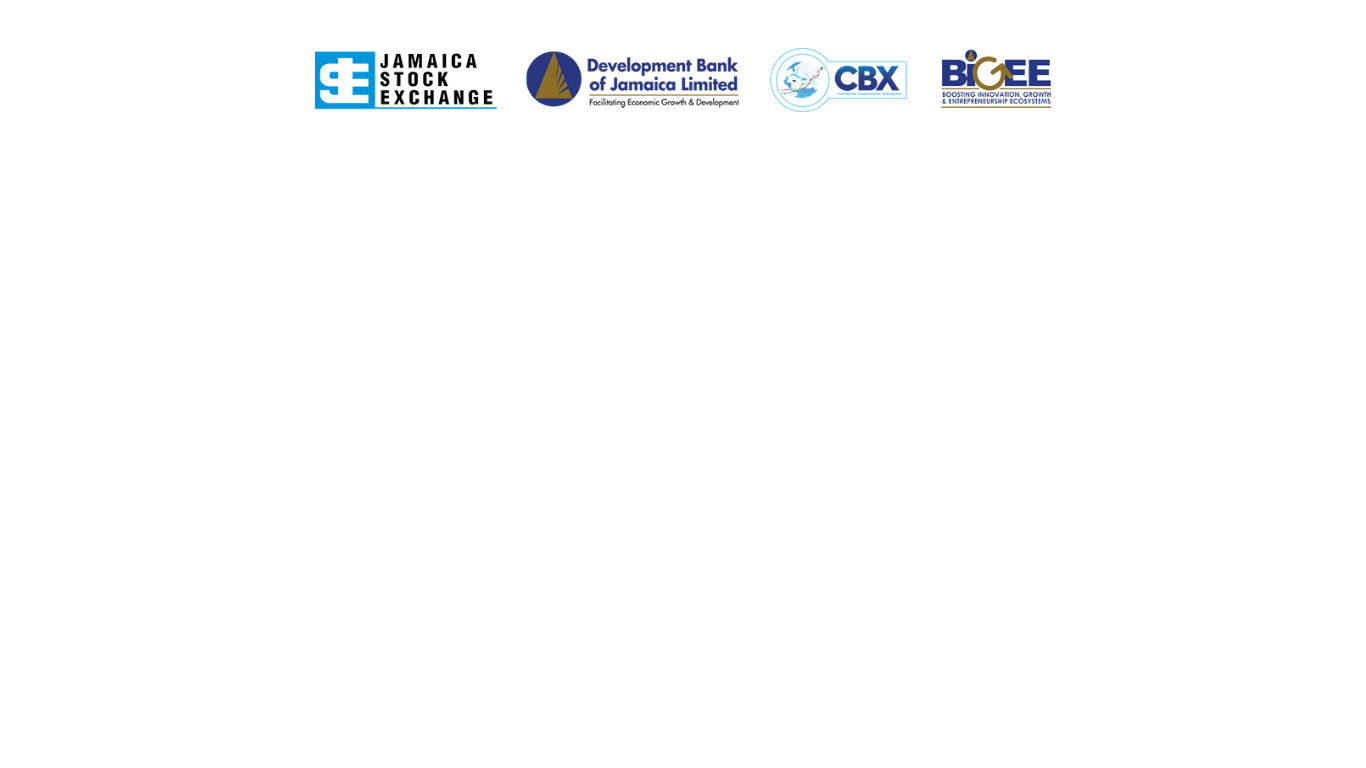 Financial/Projection
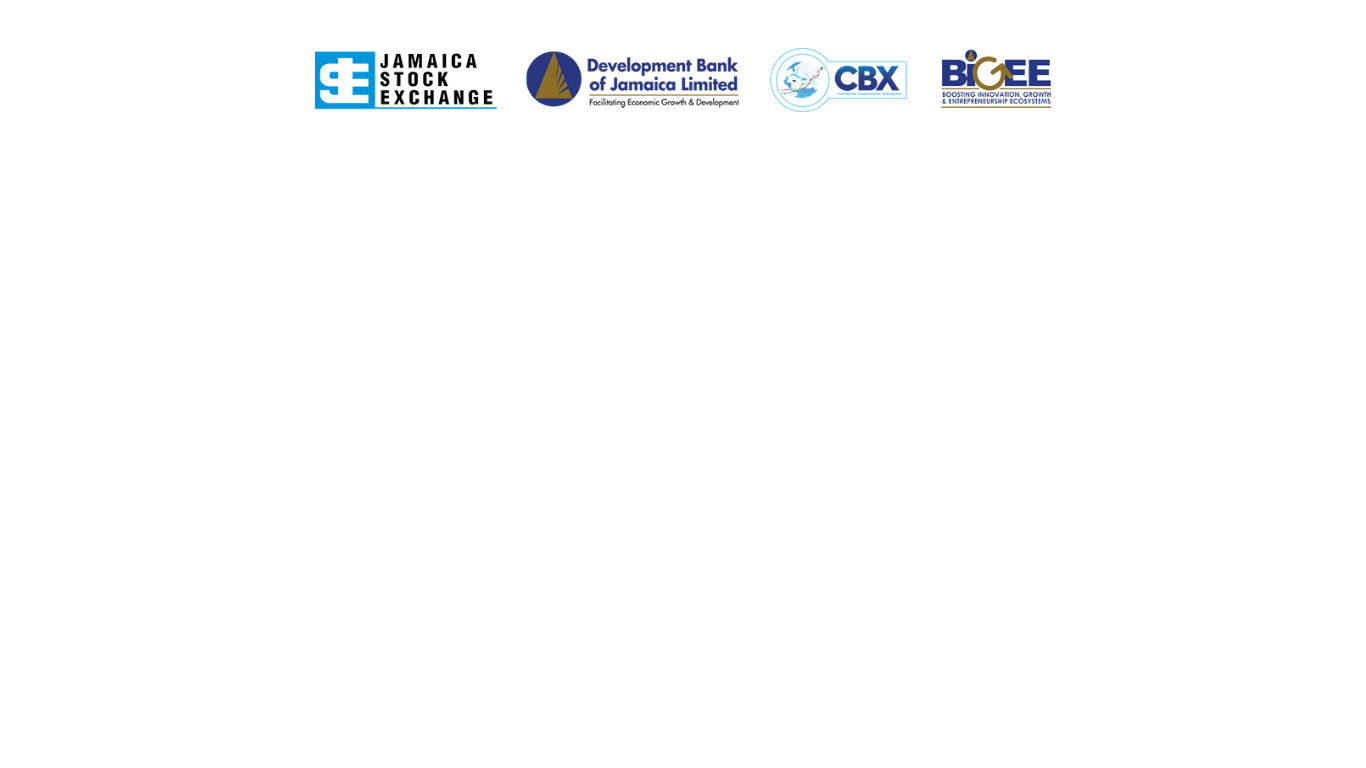 Team
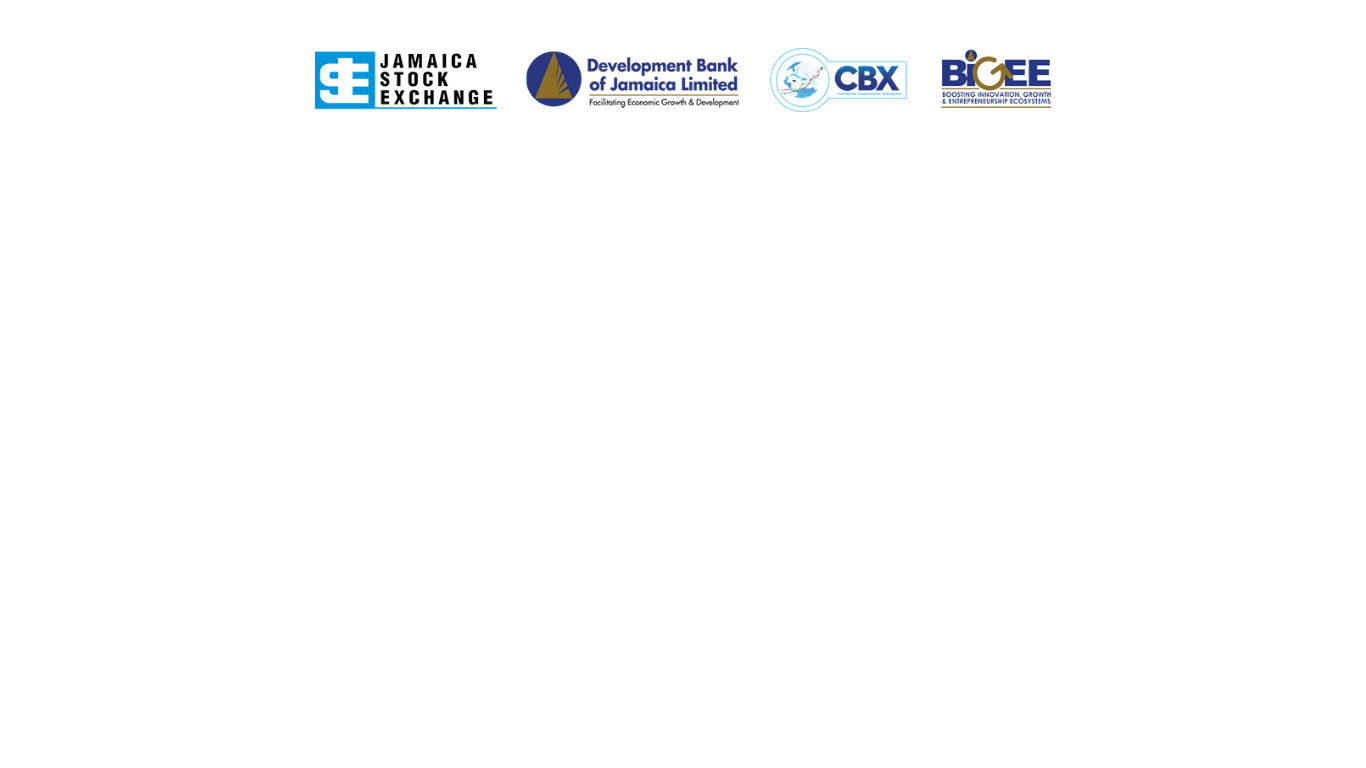 Use of Fund: The Ask
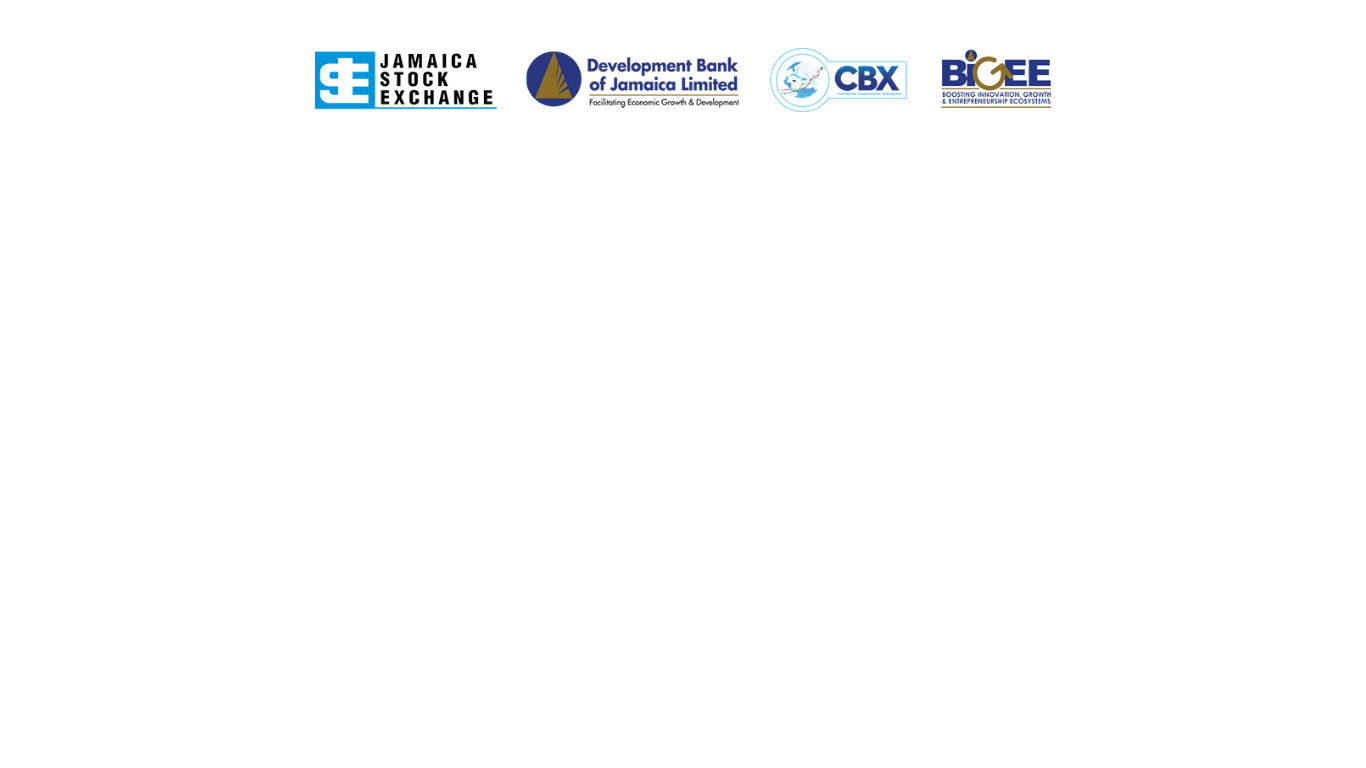 Tech Dev/Progress (provide non-confidential overview only)
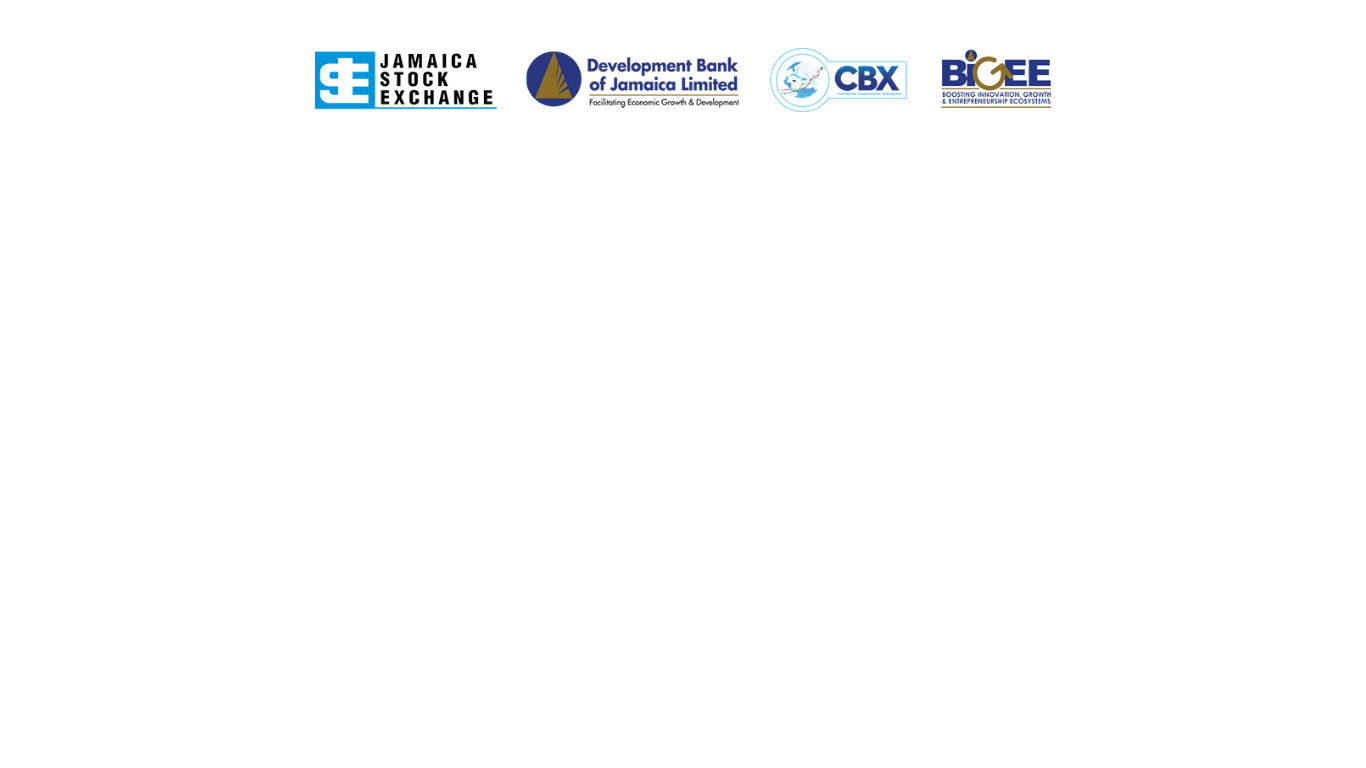 Regulatory Strategy
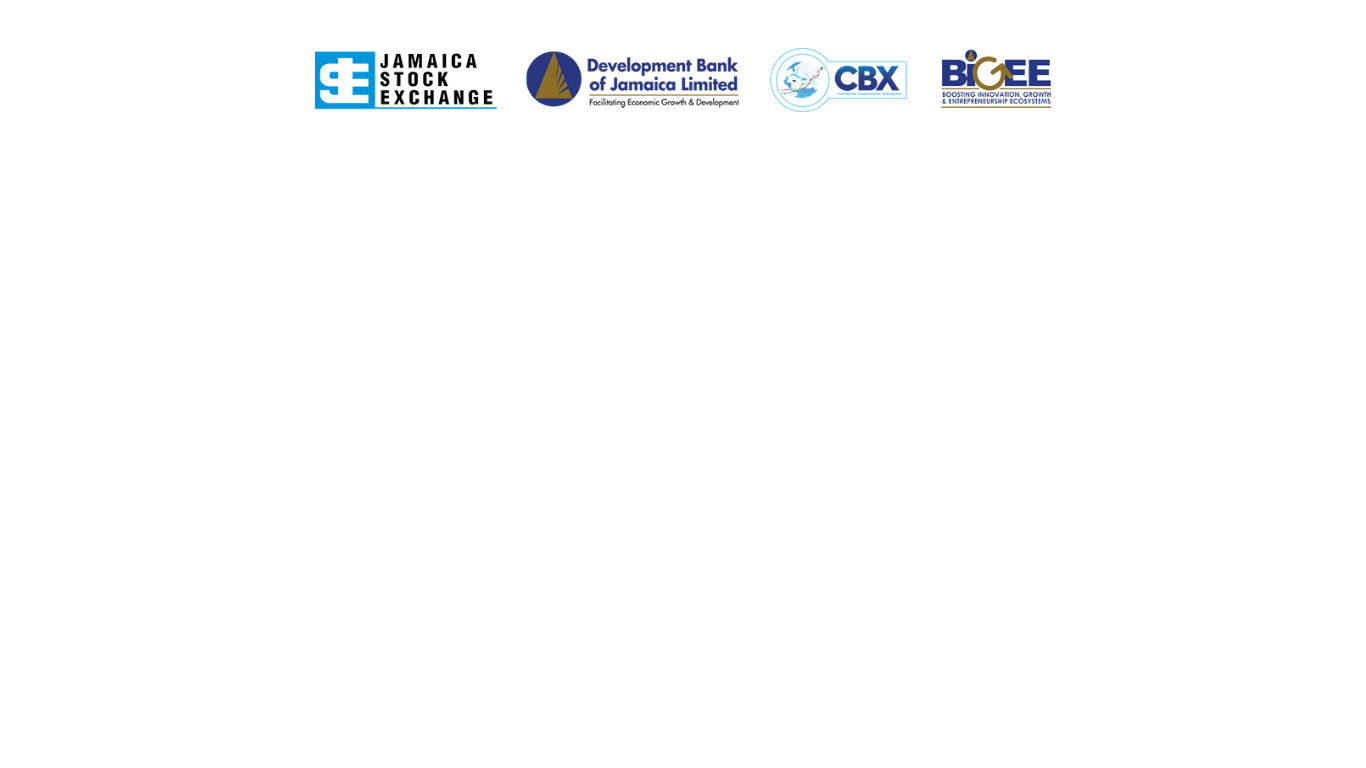 Growth Strategy (provide non-confidentical overview only)
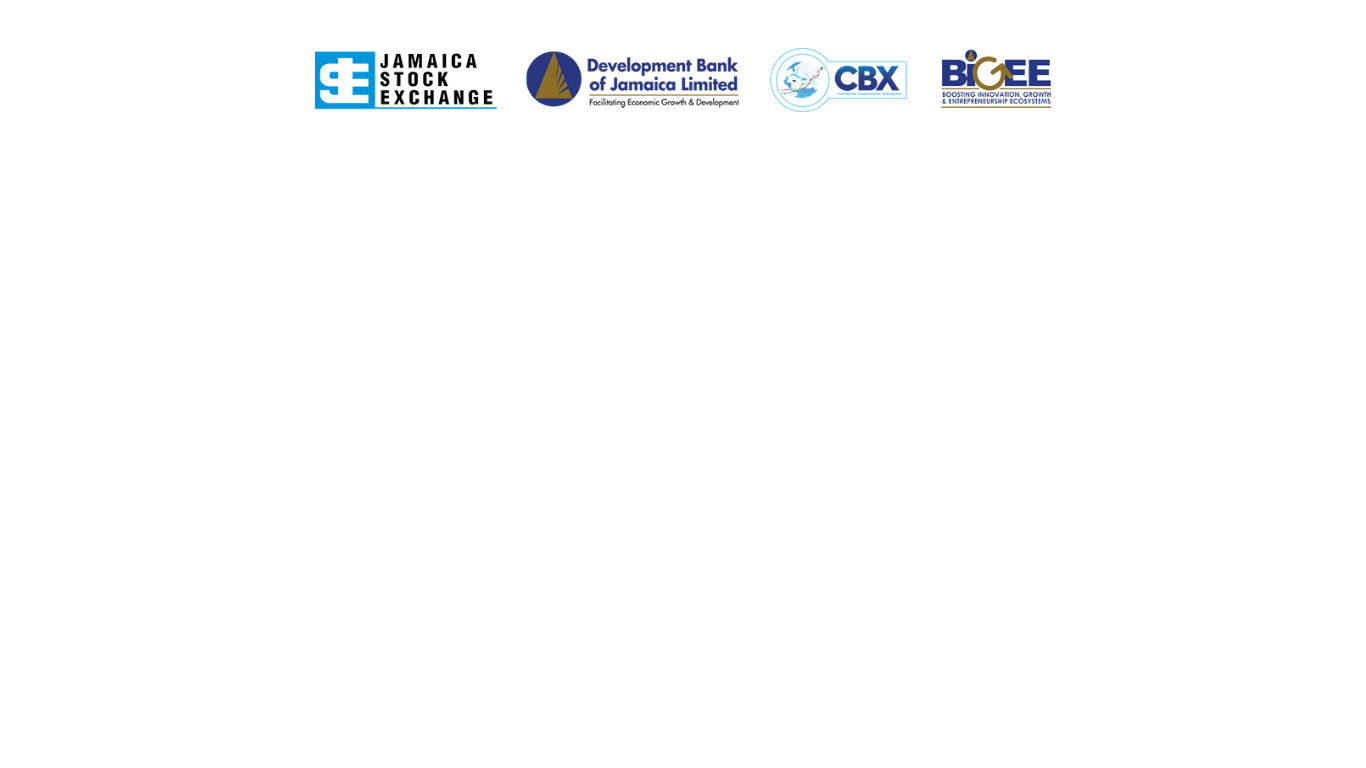 Always expect and prepare for Questions, especially about your market, competition, revenue model and projections